Army Cost Management
Cost Management & Financial Auditability Relationship
“It is my expressed intent to field a larger, more capable, and lethal Joint Force. It is incumbent on each of us to accomplish this task in the most cost-effective, efficient manner possible.” 
                    
                                                                                            - SECDEF DIRECTIVE (17 FEB 17)
Mr. Stephen Barth
Deputy Assistant Secretary for the Army – 
Cost & Economics
SECDEF Directive (17 FEB 17)
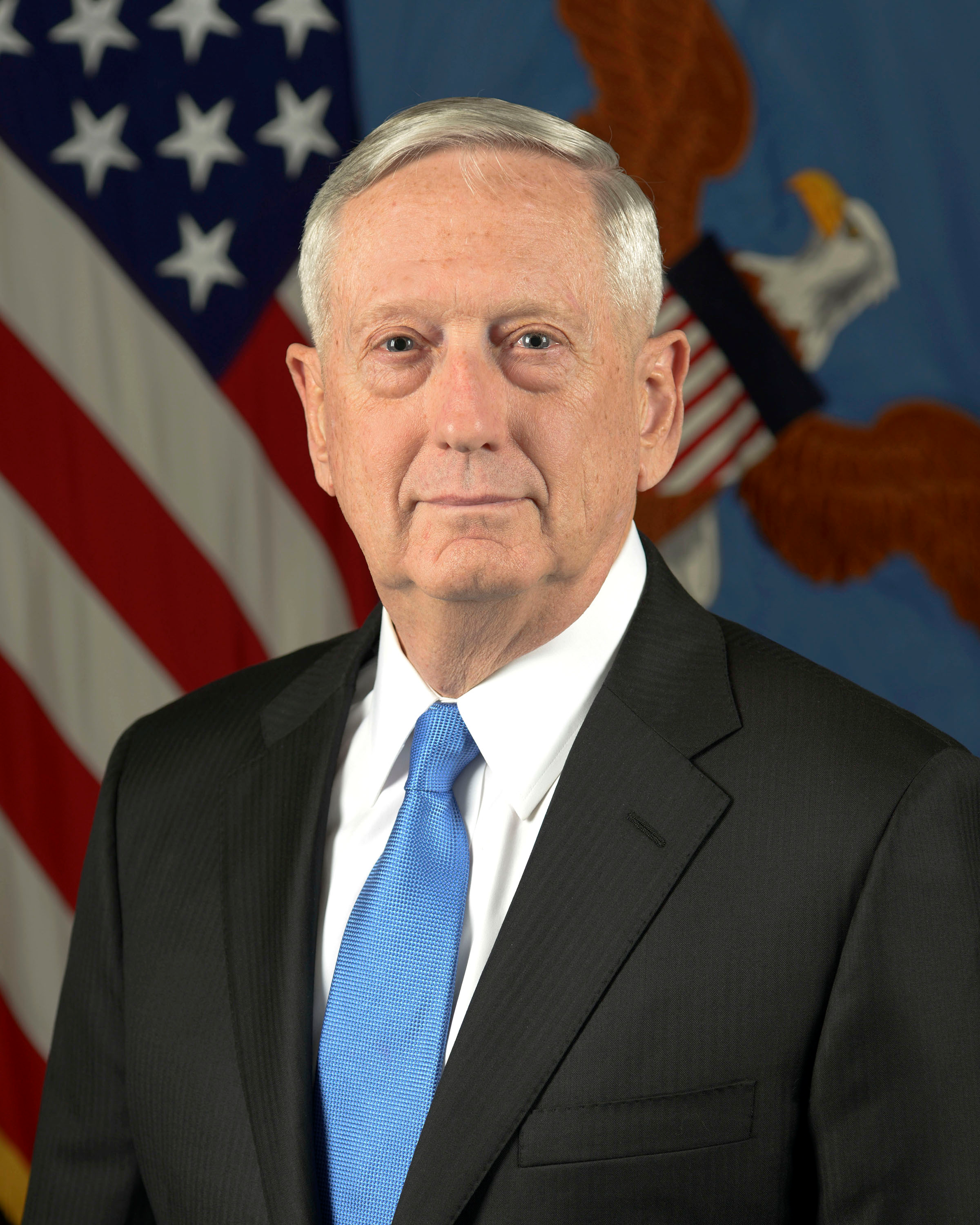 It is my expressed intent to field a larger, more capable, and more lethal Joint force.  It is incumbent on each of us to accomplish this task in the most cost-effective, efficient manner possible.  If we are to ask the American taxpayers to provide more resources to our Nation’s defense, we must do the same – by making our business operations more efficient and freeing up funds for higher priority programs.
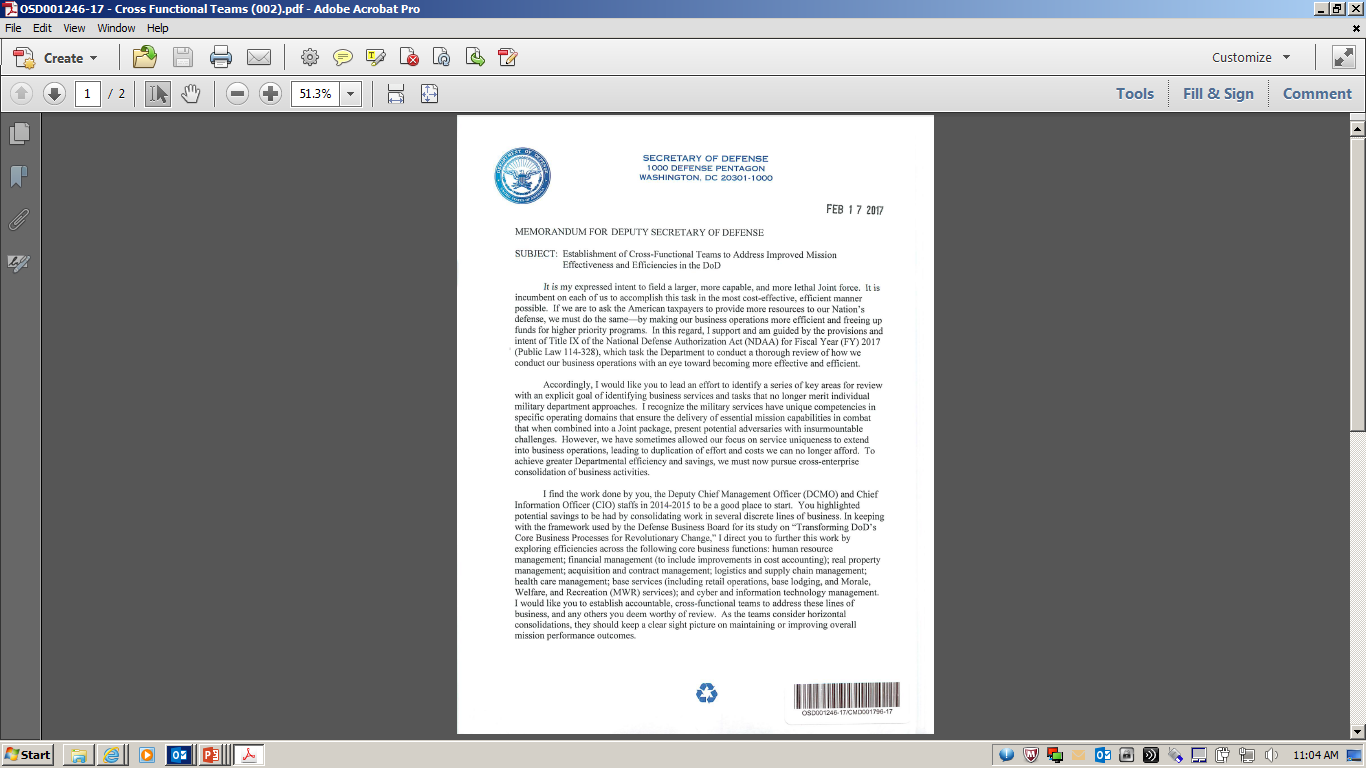 More cost-effective, efficient
Free up funds for higher priority programs
Identify efficiencies across directed core business functions 
Form cross-functional teams
2
Current Environment
We need a roadmap to get where we need to be
The current environment poses several challenges to meeting the SECDEF Vision
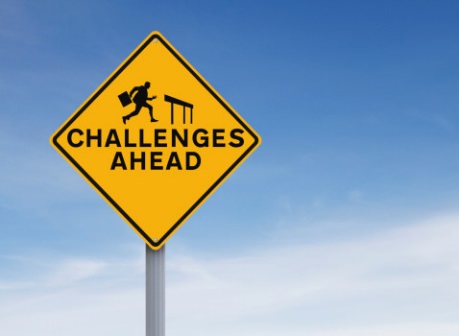 3
Cost & Performance Management Strategic Effort
The Cost Management Strategic Plan (CMSP) outlines the Army’s high level Cost Management goals
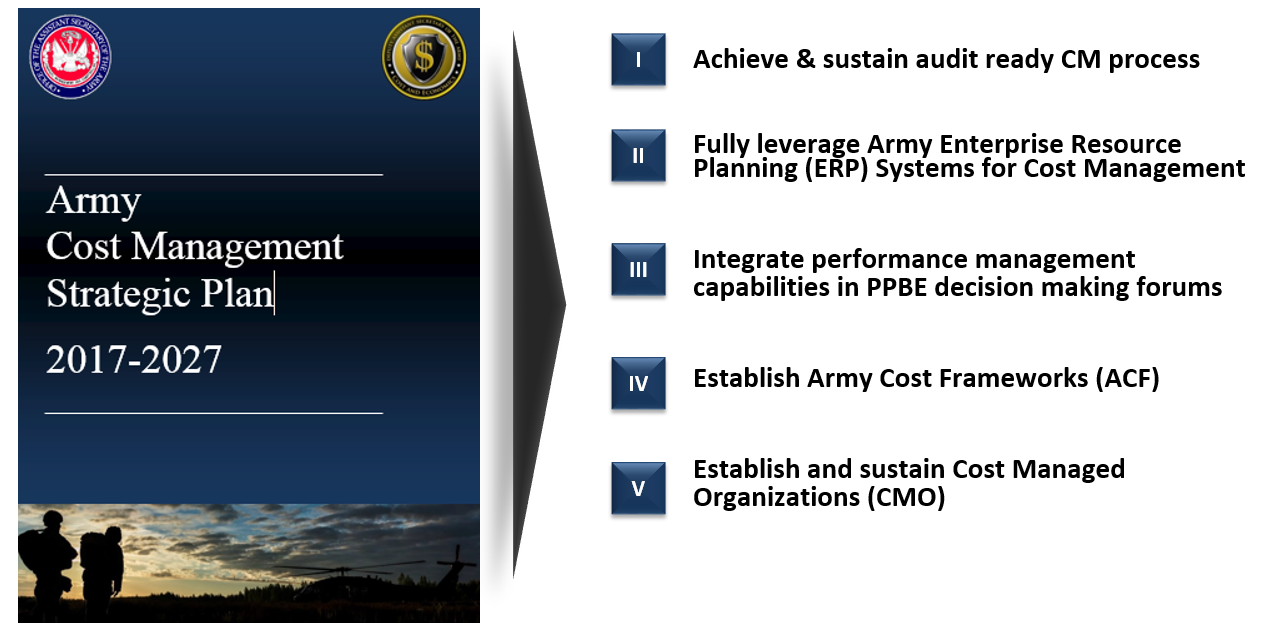 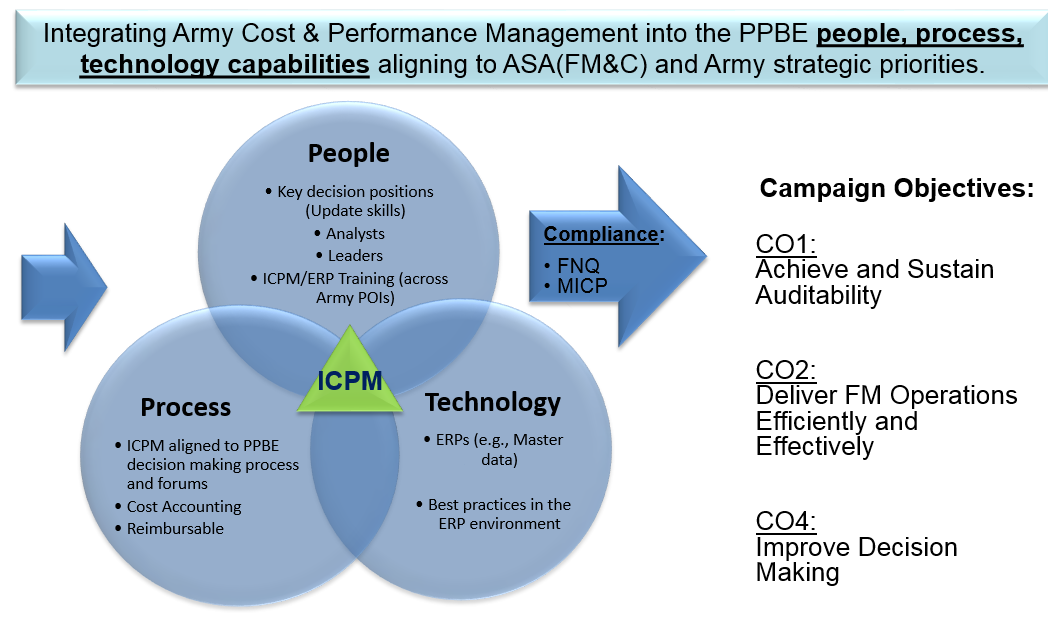 Financial Management Strategic Effort Focused on the cross-functional roadmap for leading change in Process, People and Technology.
4
ICPM Strategic Effort Overview
Integrating Army Cost & Performance Management (ICPM) enables change to people, process, technology capabilities that support FM Campaign Objectives (CO).
Governance:
 
Cost Management Steering Group (CMSG)
Campaign Objectives:


CO1: 
Achieve and Sustain Auditability


CO2: 
Deliver FM Operations Efficiently and Effectively


CO4: 
Improve Decision Making
Compliance:

FNQ
MICP
Authoritative Sources:
 
Title 10

 
17 FEB 17 SECDEF Memo
 

GO 1 2017-1
 

FMR 37-1
 

AR 1-1
  

Cost Accounting Federal Standards
ICPM
5
CM Behaviors Link to Army Outcomes
Progress on ICPM Major Objectives Leads to Improved Army Wide Outcomes
Achieve & Sustain Audit-ready CM Process
Establish and Sustain Cost Managed Organizations (CMO)
Fully Leverage Army ERP Systems
Integrate Performance Data into PPBE
Lower Failure Rate for Audit Samples
Reduce Dollar Materiality of Audit Findings
Establish Army Cost Frameworks (ACF)
Increase Percentage of Workforce Trained for ERP Job Roles
Decreased Number of Unsupported JV Transactions
Expand Adoption of Efficiency and Effectiveness Metrics in PPBE Decision Forums
Greater Percentage of Army Costs Linked to Strategic Outcomes
Many outcomes are linked to audit readiness
6
Strategic Effort Status
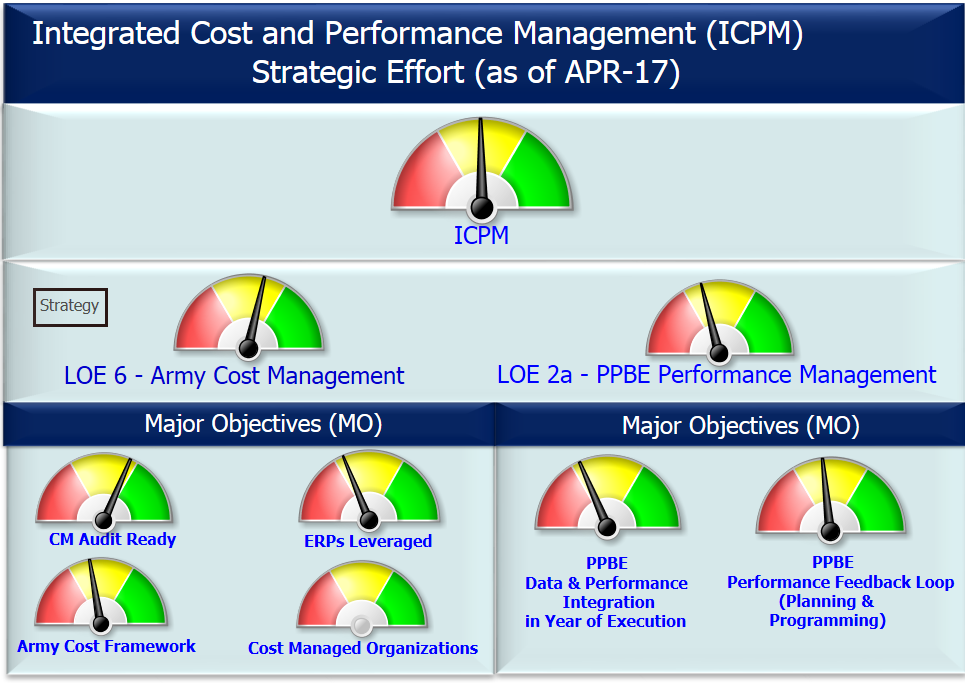 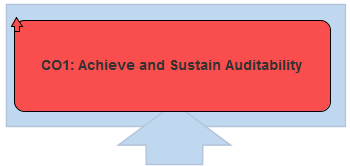 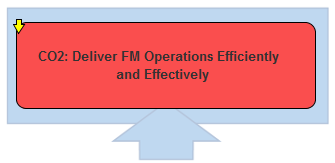 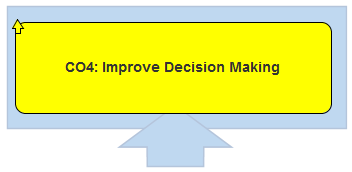 7
Major Objective- Execute Audit ready CM Process
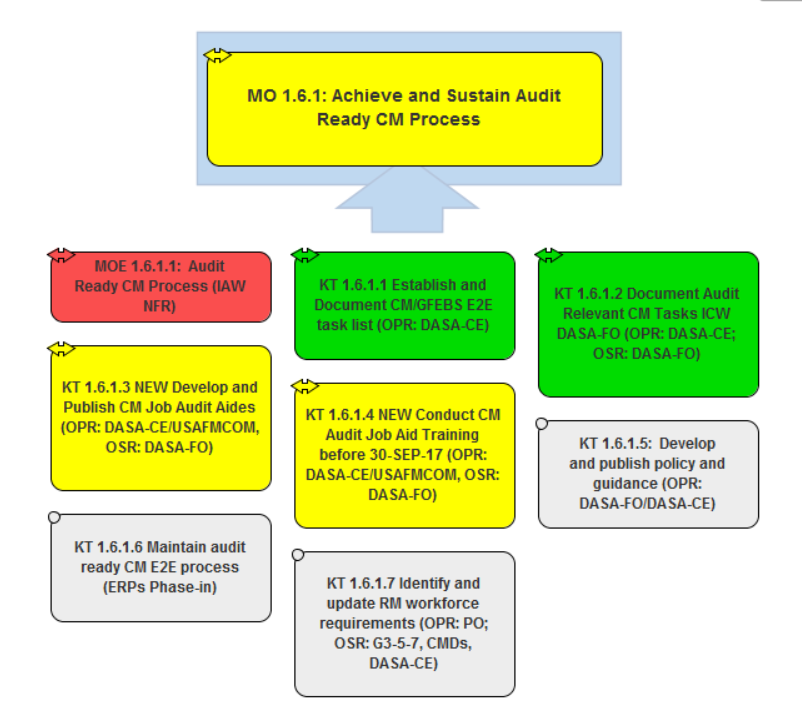 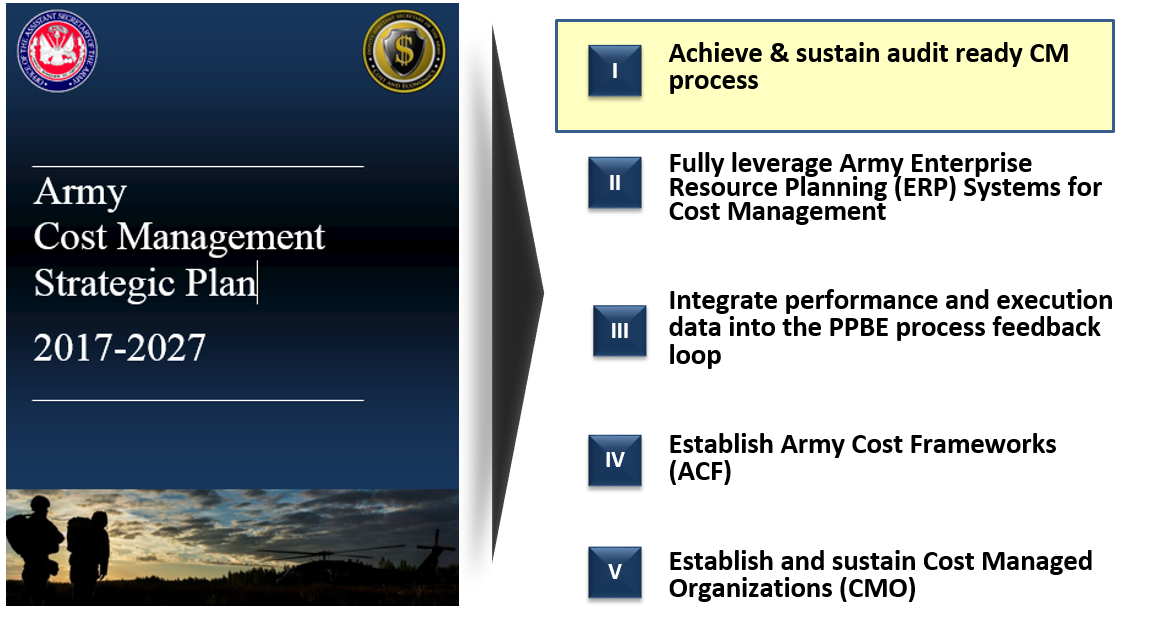 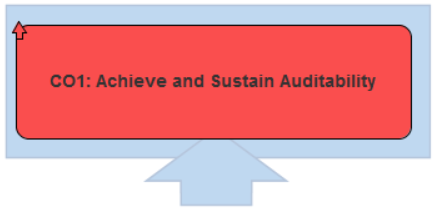 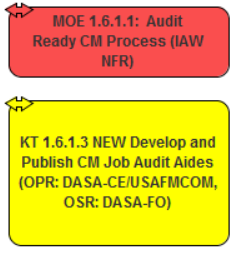 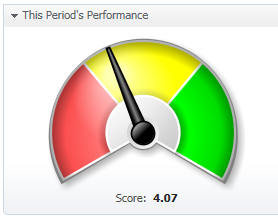 Develop and Publish CM Audit Job Aides 
[4/11 Complete]
CRITICAL PATH
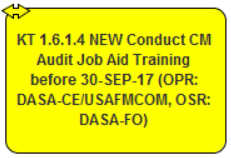 Conduct CM Audit Job Aid Training before 30-SEP-17
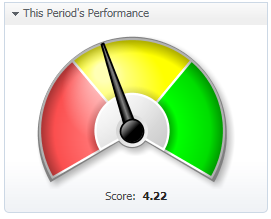 8
Cost Management and The Audit Process
DASA-CE has three major roles in the Audit Process 

1- Building Corrective Action Plans (CAP) for Notice of Findings and Recommendations (NFR) related to Cost Management  

2- Providing guidance on how to create and store Key Supporting Documentation (KSD) for auditors

3- Documenting audit-compliant Standard Cost Management Process and training GFEBS operators ICW USAFMCOM and DASA-FO
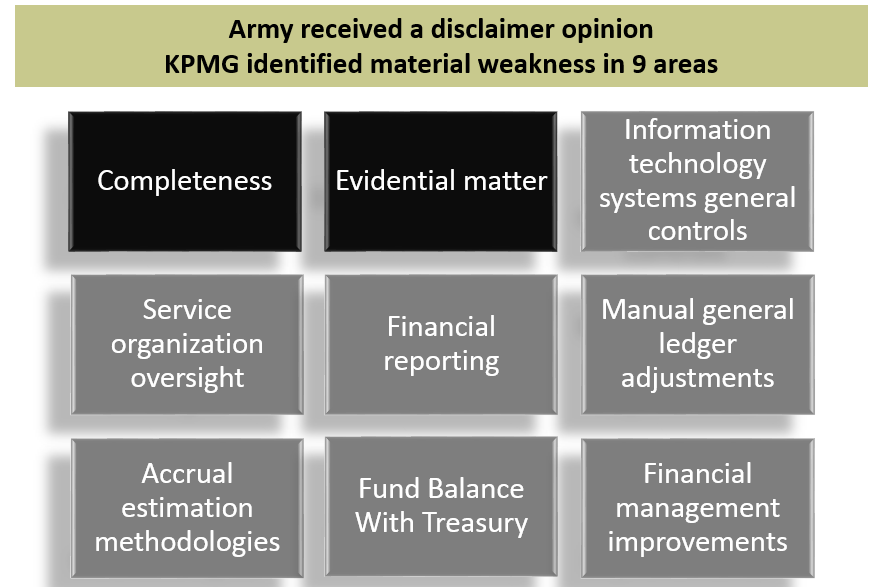 9
CM Audit Support - Way Ahead
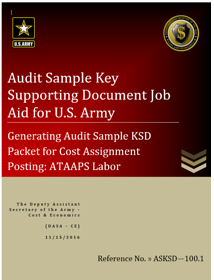 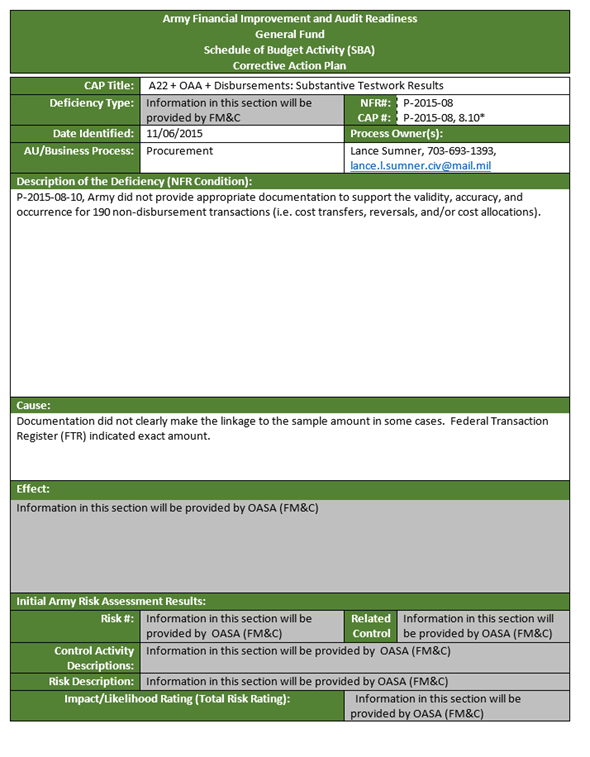 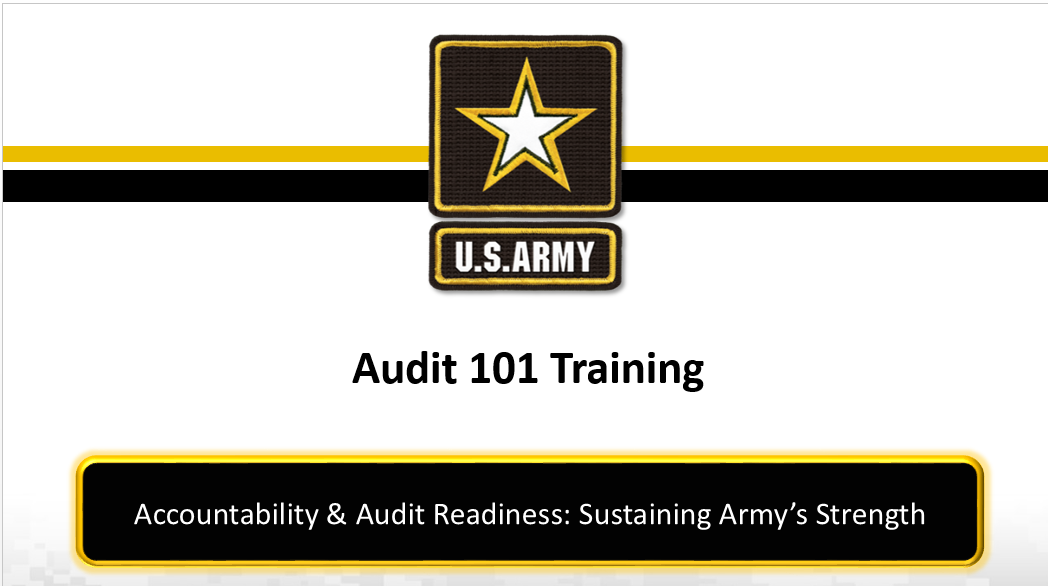 10
Major Objective - Leverage ERP Systems
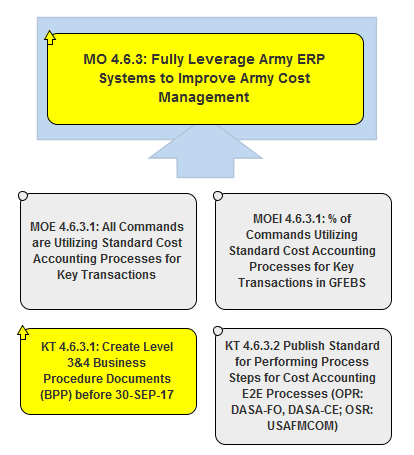 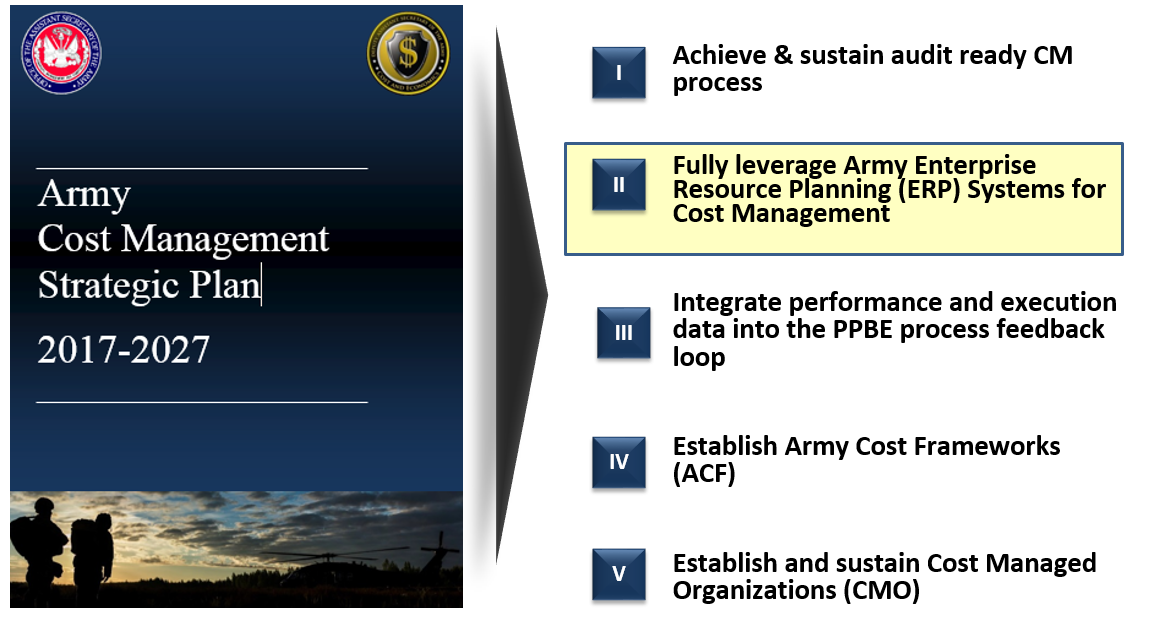 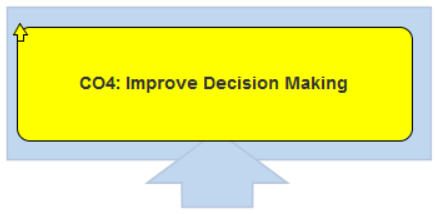 Complete Level 3&4 Business Procedure Documents (BPP) for audit- critical Cost Accounting operations before 30-SEP.[19/64 Complete]
CRITICAL PATH
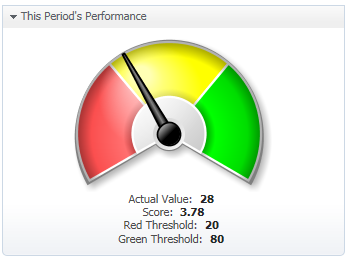 11
Cost Management Technology
Cost management depends significantly on timely and accurate reporting of accounting information resulting from financial transactions recorded in the Army’s Enterprise Resource Planning (ERP) systems.
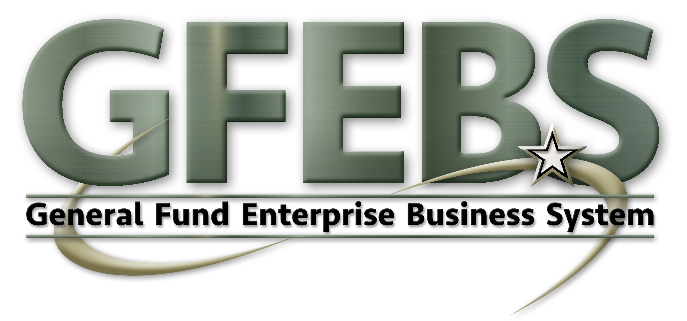 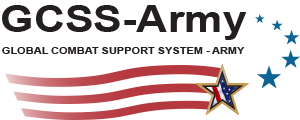 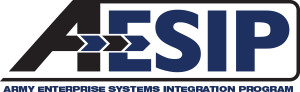 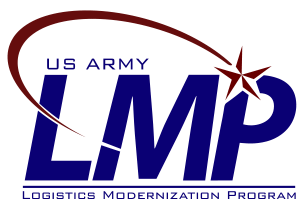 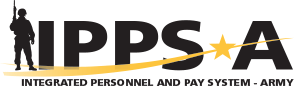 12
Documenting Standard Process Steps
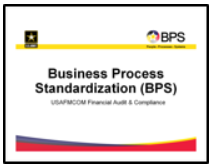 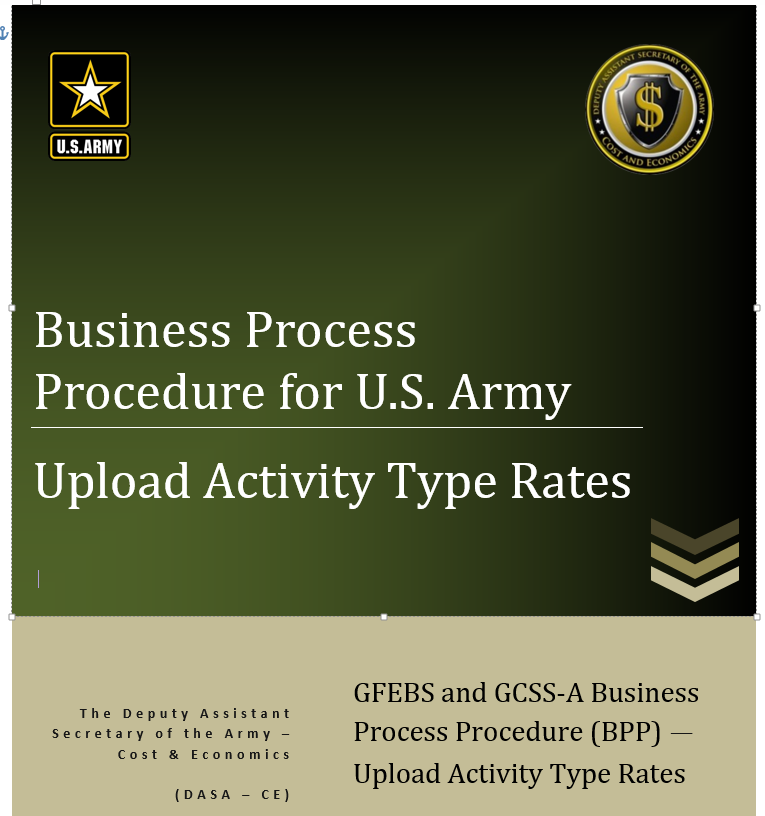 Business Process Standardization Level
High Level Process View - System Agnostic
 [BPS Team/With Org SME’s]
Three Levels
Required for End to End  Process Detail
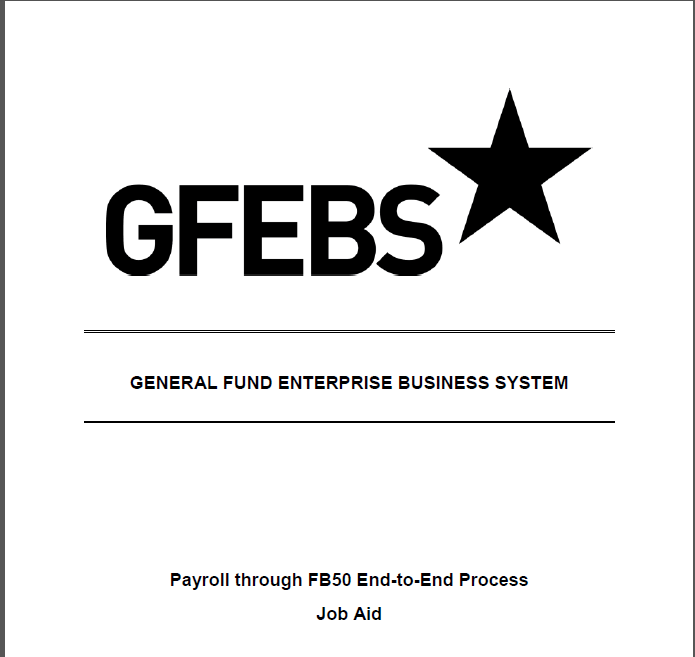 Business Process Procedures/SOP Level
Detailed System Specific Process Steps [USAFMCOM/DASA-CE]
Job Aides – Desktop Level  
Detailed Transaction-Specific Steps
[USAFMCOM/System Integrator]
Standard Processes Way Ahead
13
Major Objective- Integrate Performance Data into the PPBE Process
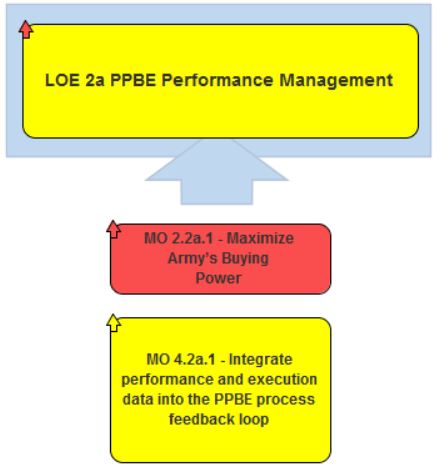 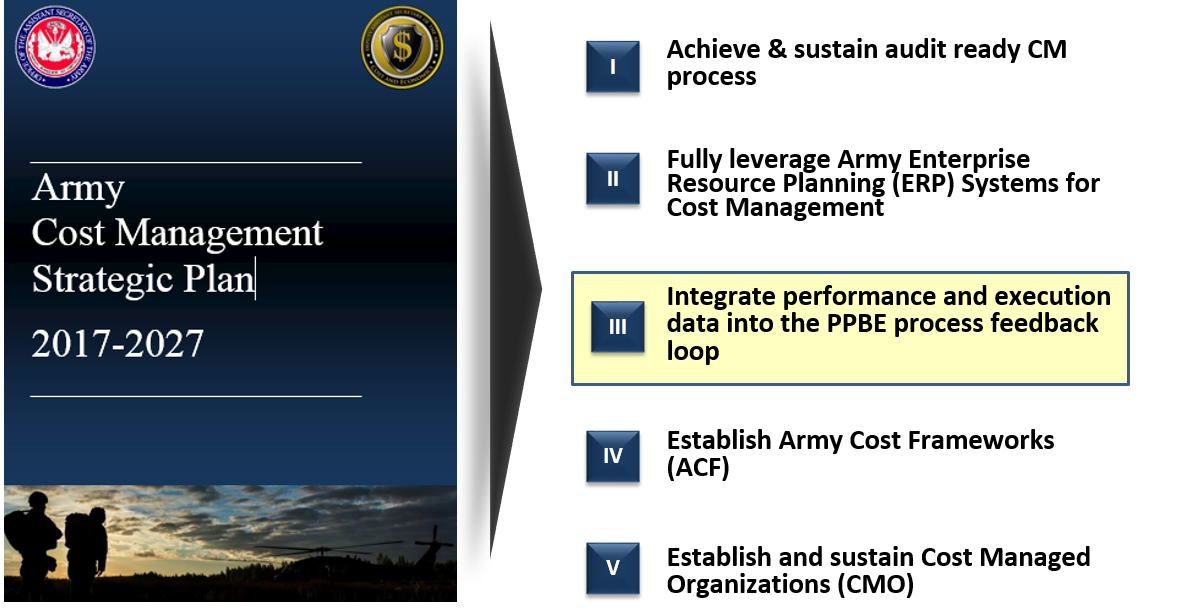 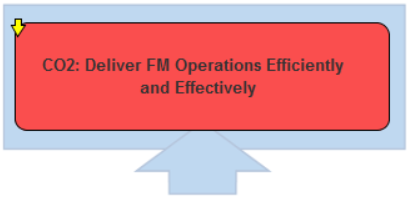 CRITICAL PATH
Develop/Pilot E2E Performance Feedback Loop[50% of Pilots Complete]
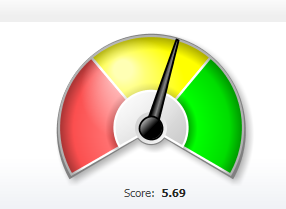 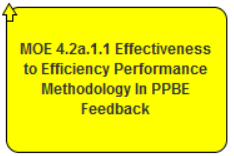 14
Integrating CM and PPBE Performance Management
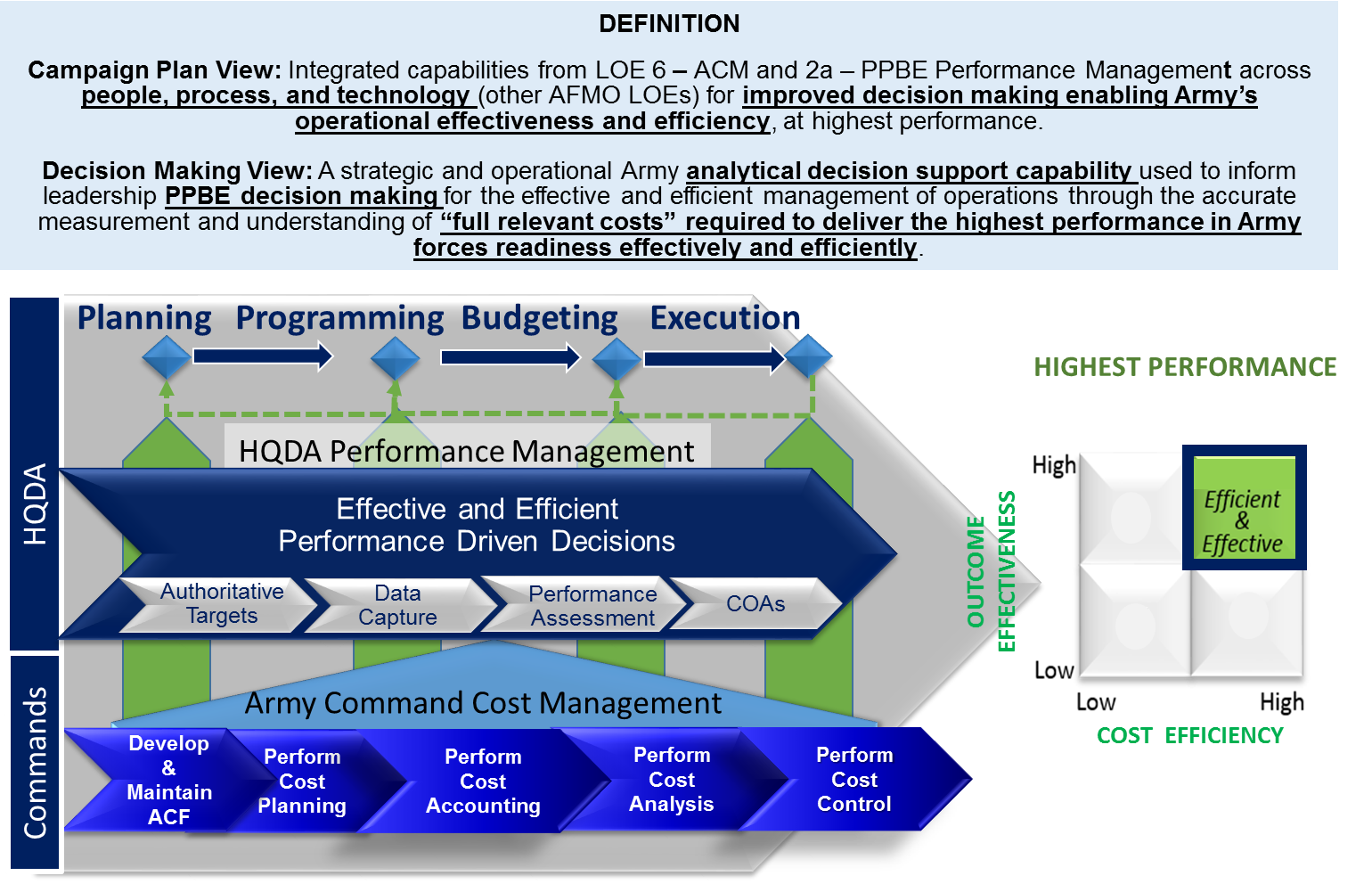 15
Major Objective- Army Cost Framework
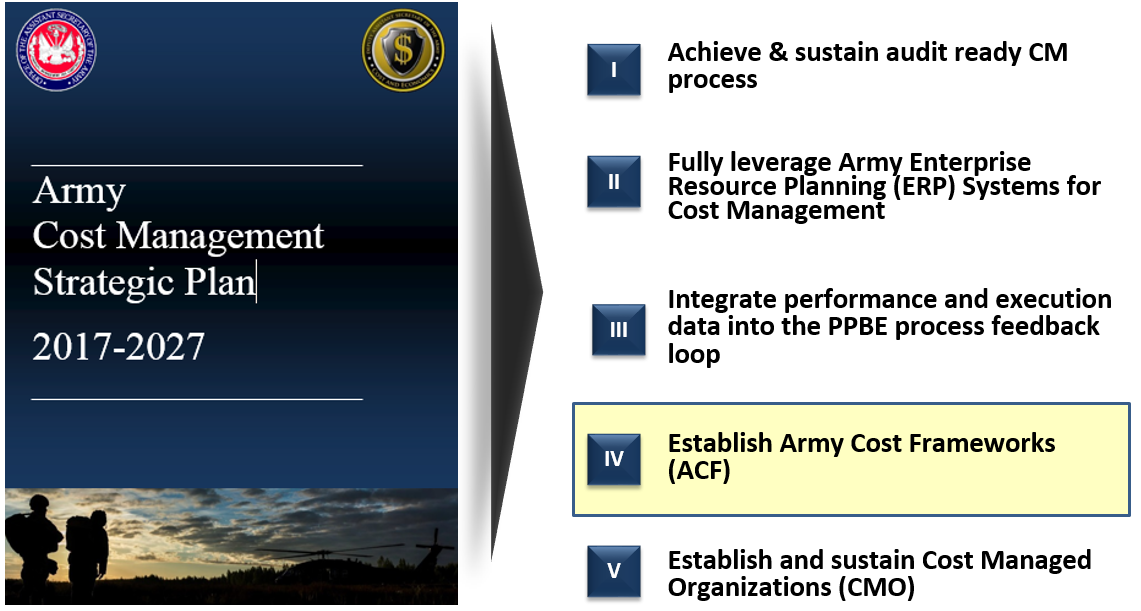 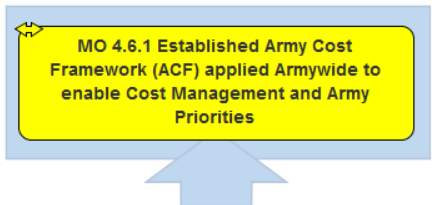 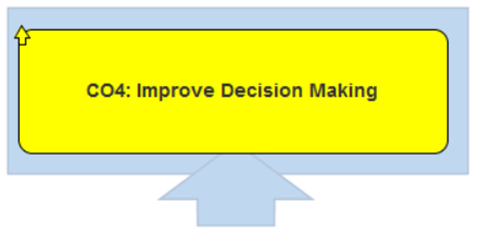 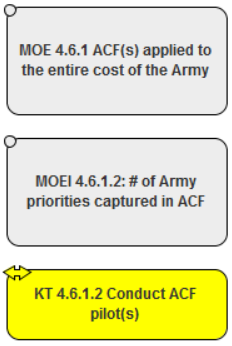 CRITICAL PATH
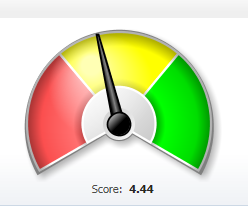 Perform ACF Pilot Projects[7 Pilots Underway]
16
Army Cost Framework (ACF)
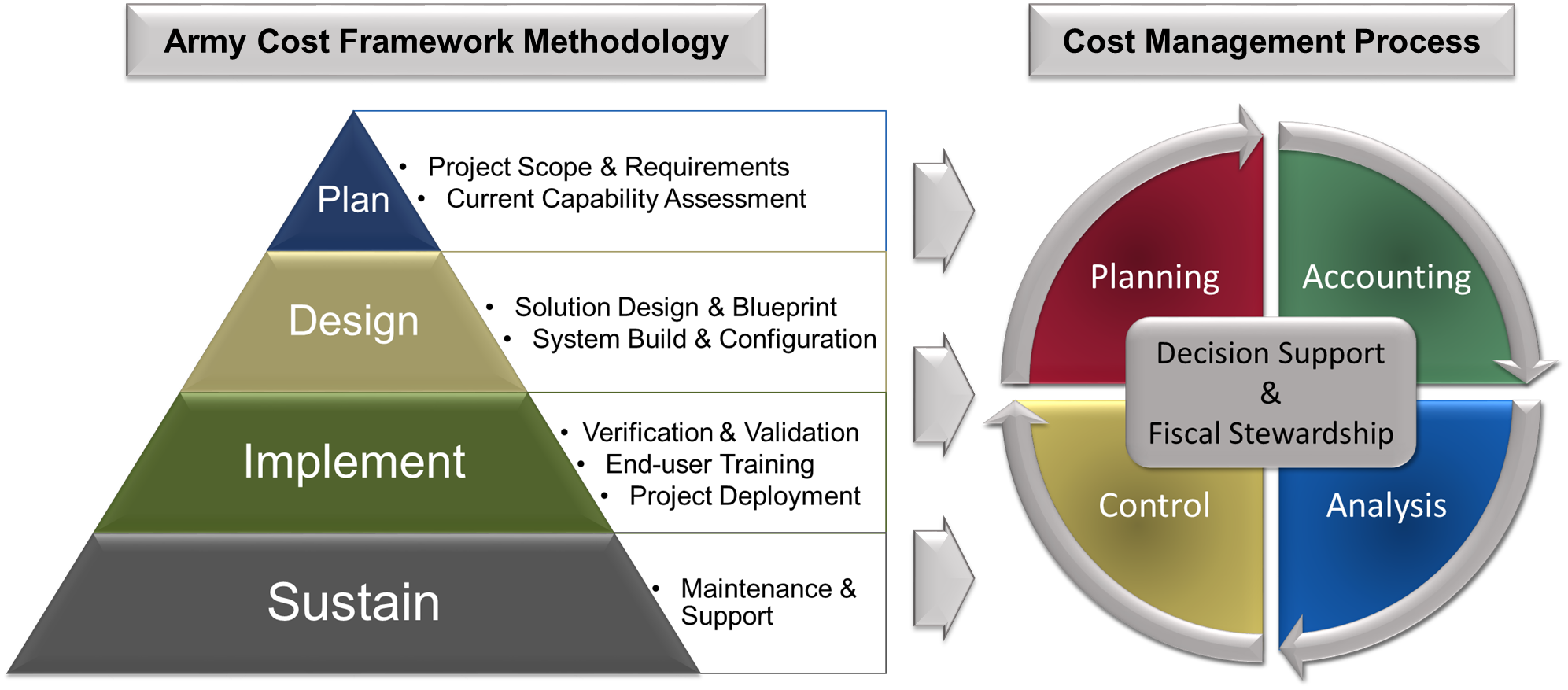 Enabling better cost management within ERPs
17
ACF Project Steps
1
PROJECT SCOPE & REQUIREMENTS
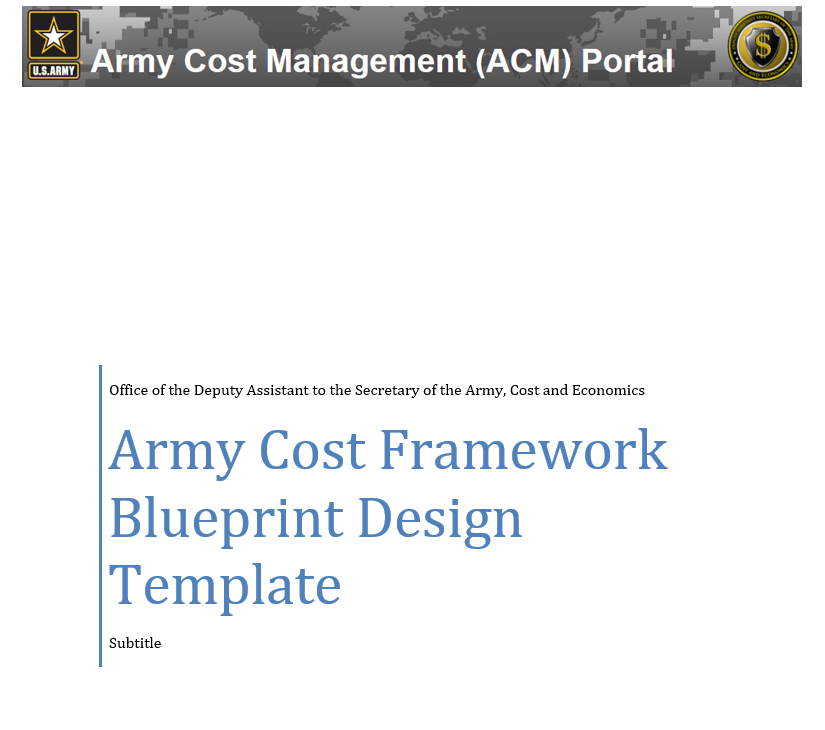 2
CURRENT CAPABILITY ASSESSMENT
3
SOLUTION DESIGN & BLUEPRINT
4
SYSTEM BUILD & CONFIGURATION
5
VERIFICATION & VALIDATION
6
END-USER TRAINING
7
DEPLOYMENT & PROJECT CLOSEOUT
8
MAINTENANCE & SUPPORT
18
Major Objective- Cost Managed Organizations
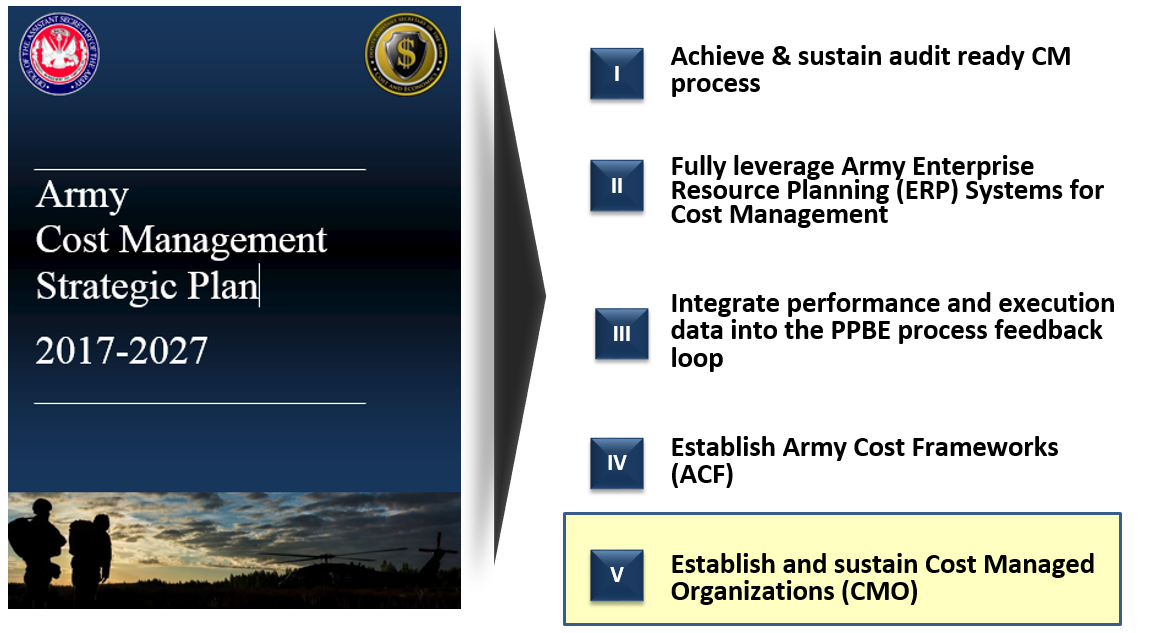 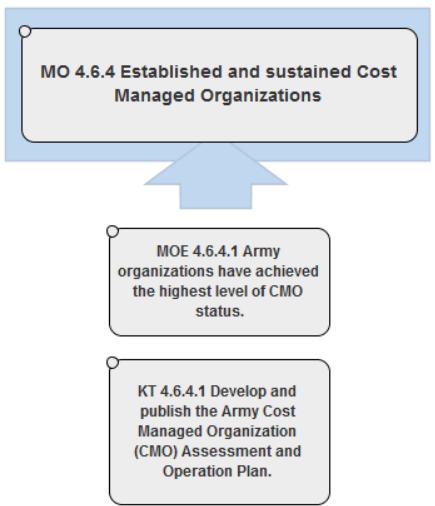 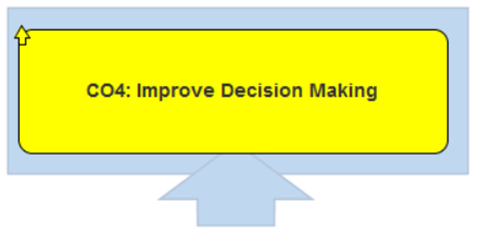 CRITICAL PATH
Develop CMO Validation Methodology[Underway]
19
Cost Management Continuous Improvement
Request for Cost & Performance Metrics
PPBE
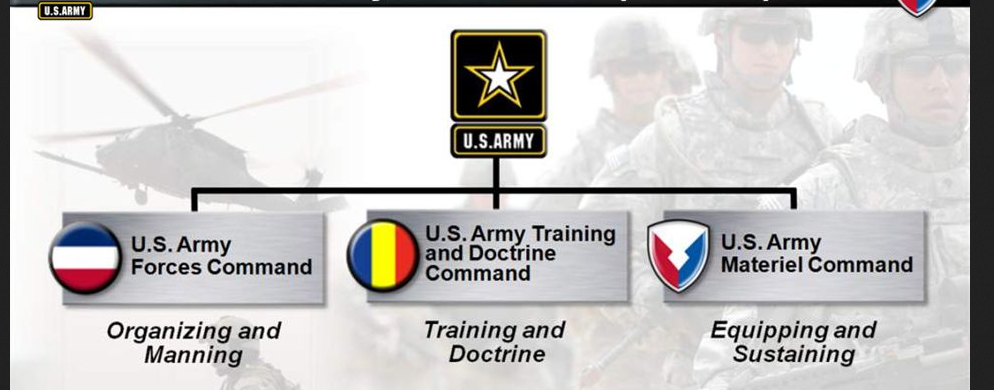 Reporting
Continuous Improvement of Cost and Performance 
Management
Cost Managed Organizations
Utilizes Cost Management tools in the ERPs
Implements Army Cost Frameworks (ACF)
Uses Standard Cost Accounting Processes for CM transactions
Develops formal Cost Plans in the ERPs
Follows Army Cost Management best practices
Defined and assigned Cost Management roles and responsibilities
People
Technology
Workforce Development
Army Cost Framework
Outcome
Cost Management Execution
Process
20
Readiness is the Driver
The “So What” of ICPM is Increased Readiness
Transforming Our Business Operations to Be More Efficient and Effective
 
Achieving Clean Audit Opinion

Maximizing Resources Available for Readiness
Achieve & sustain audit ready CM process
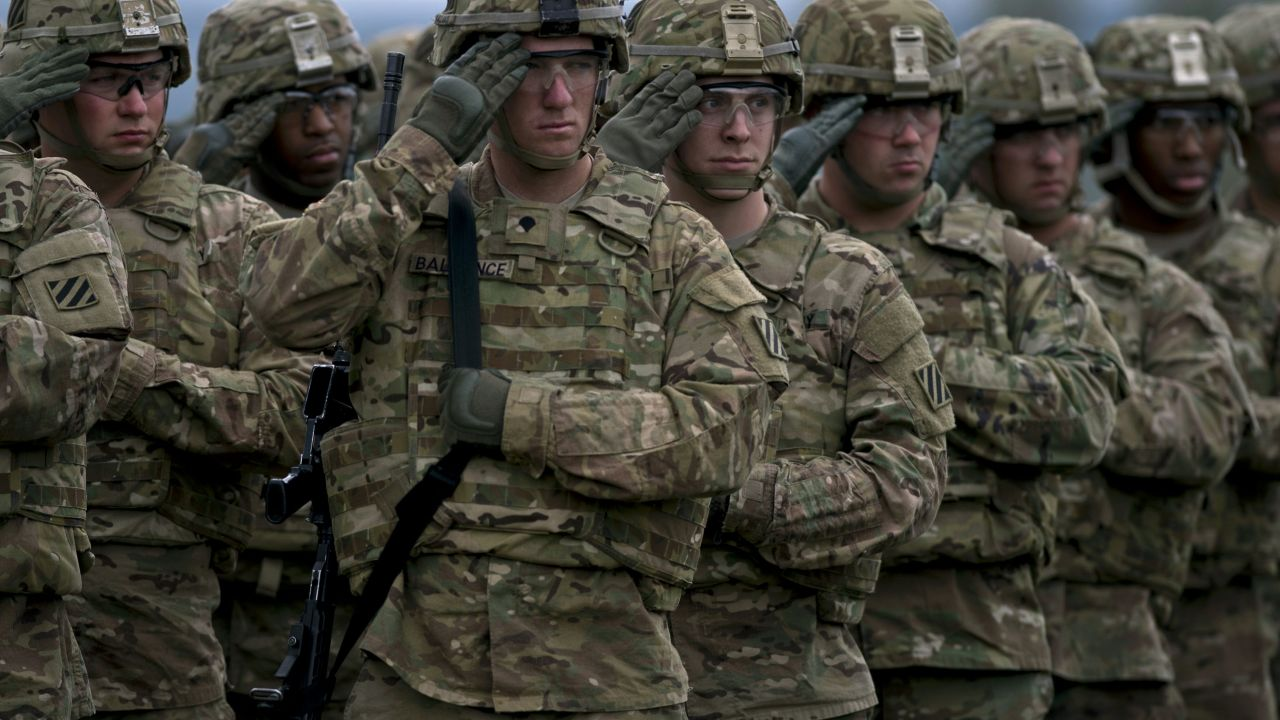 Fully leverage Army ERP systems for Cost Management
Integrate performance and execution data into the PPBE
Optimized Readiness Outcomes for Soldiers and Families
Establish Army Cost Frameworks (ACF)
Establish and sustain Cost Managed Organizations (CMO)
21